Lecture 17: Experimental Design –Foundations of Machine Learning
Objectives:
Occam’s Razor
No Free Lunch Theorem
Minimum Description Length
Resources:
WIKI: Occam's Razor
CSCG: MDL On the WebMS: No Free Lunch
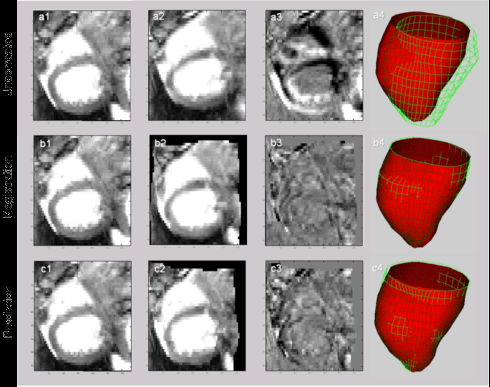 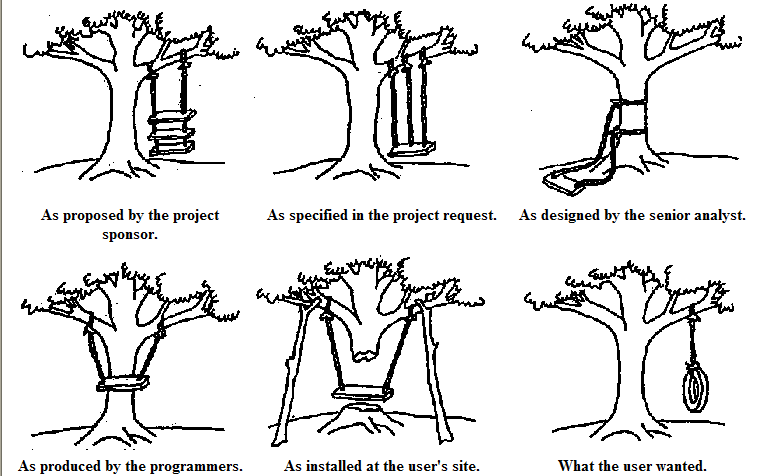 Introduction
With such a wide variety of algorithms to choose from, which one is best?
Are there any reasons to prefer one algorithm over another?
Occam’s Razor: if performance of two algorithms on the same training data is the same, choose the simpler algorithm.
Do simpler or smoother classifiers generalize better?
In some fields, basic laws of physics or nature, such as conservation of energy, provide insight. Are there analogous concepts in machine learning?
The Bayes Error Rate is one such example. But this is mainly of theoretical interest and is rarely, if ever, known in practice. Why?
Introduction
In this section of the course, we seek mathematical foundations that are independent of a particular classifier or algorithm.
Are there techniques that we can use to make any algorithm better?
We will discuss techniques, such as jackknifing or cross-validation, that can be applied to any algorithm.
We will also discuss some important philosophical points:
No pattern classification method is inherently superior to any other.
It is the type of problem, prior distributions and other application-specific information that determine which algorithm is best.
Can we develop techniques or design guidelines to match an algorithm to an application and to predict its performance?
Can we combine classifiers to get better performance?
Important Consequences
If one algorithm outperforms another, it is a consequence of its fit to the particular problem, not the general superiority of the algorithm.
Thus far, we have estimated performance using a test data set which is sampled independently from the problem space.
This approach has many pitfalls, since it is hard to avoid overlap between the training and test sets.
We have learned about methods that can drive the error rate to zero on the training set. Hence, using held-out data is important.
Probabilistic Models of Learning
No Free Lunch Theorem
Analysis
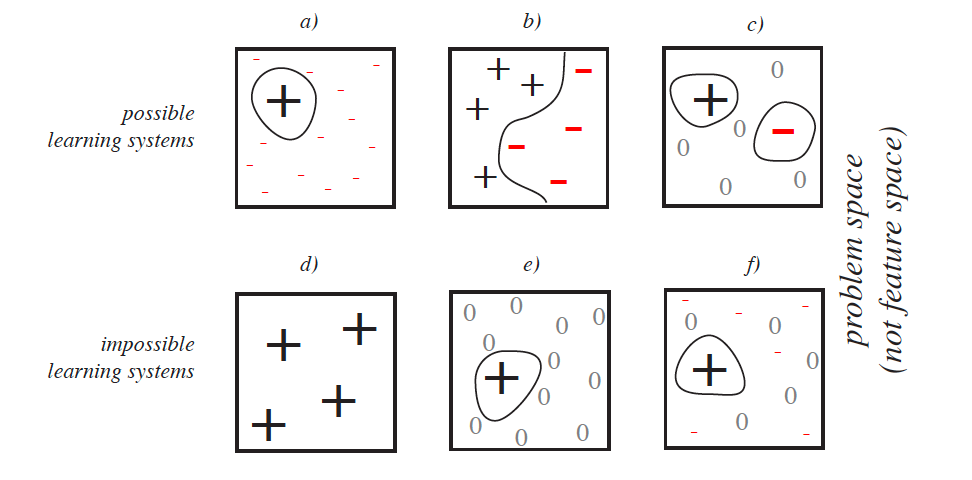 Algorithmic Complexity
Minimum Description Length (MDL)
Summary
Occam’s Razor: simpler models generalize better.
Cross-Validation: discussed our general goal of finding learning techniques that improve the performance of any machine learning algorithm.
The No Free Lunch Theorem:
If we average over all possible data sets, no algorithm is better or worse. What tends to differentiate algorithms are the degree to which their assumptions match the requirements of a specific problem.
There is always some chance that some algorithm can produce a better result on a specific database – one can get “lucky” from time to time.
There is no general theory that guides the selection of the best algorithm, but we can do an exhaustive search.
To demonstrate a fundamental improvement, one should measure performance on several substantially different tasks if superiority cannot be proved theoretically. This is difficult since it often takes significant expertise to develop a state of the art system on a given task.
Algorithmic Complexity and Minimum Description Length: algorithms must be compared at the same degree of complexity.